SharePoint and Officewith Microsoft Visual Studio 2010
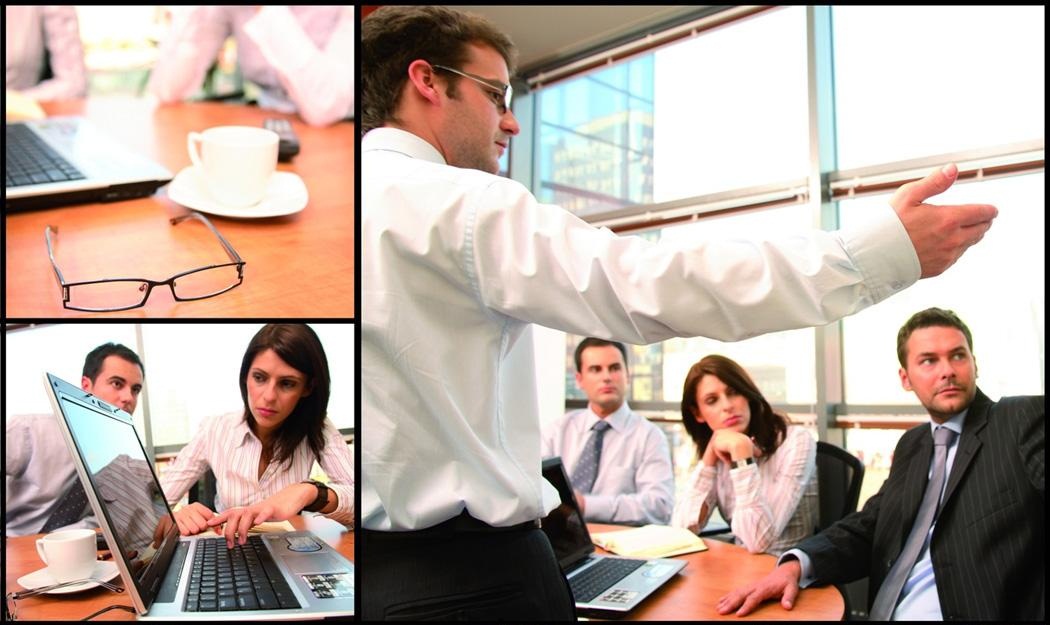 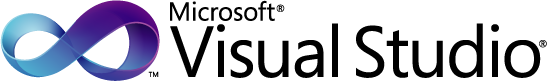 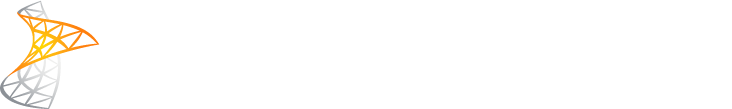 Huge developer community
650,000 SharePoint Developers
100M+ licenses
Users love SharePoint
Great opportunity for you to leverage your ASP.NET skills
Build on a successful platform
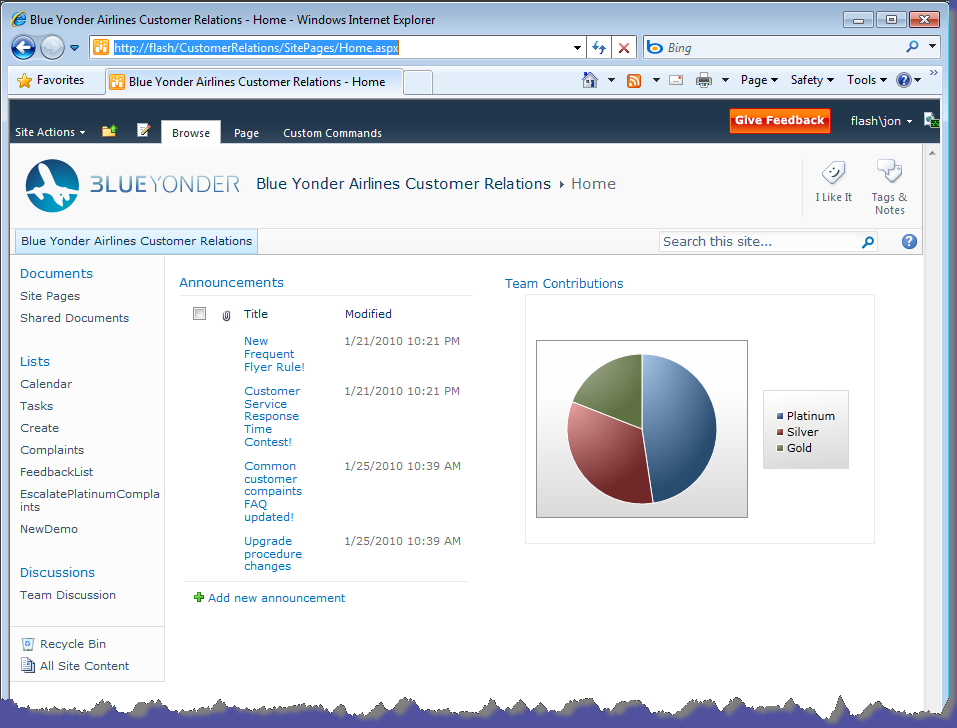 SharePoint platform and product
Microsoft Product
Your Product
{your opportunities here}
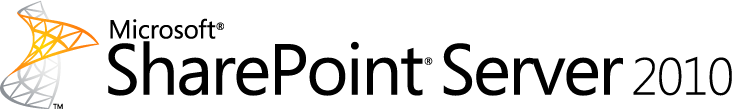 Built on / Built with
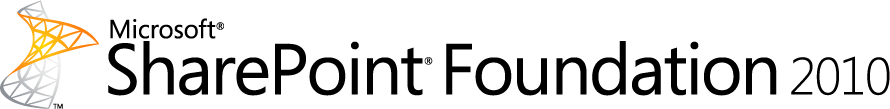 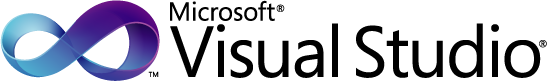 Base Platform
Leverage .NET and ASP.NET skills
You are using the same tools
Same designers, controls, etc.
Event handling model
Save “F5” deploy/debug experience
Familiar programming model
Styling is the same
Use JavaScript and Silverlight
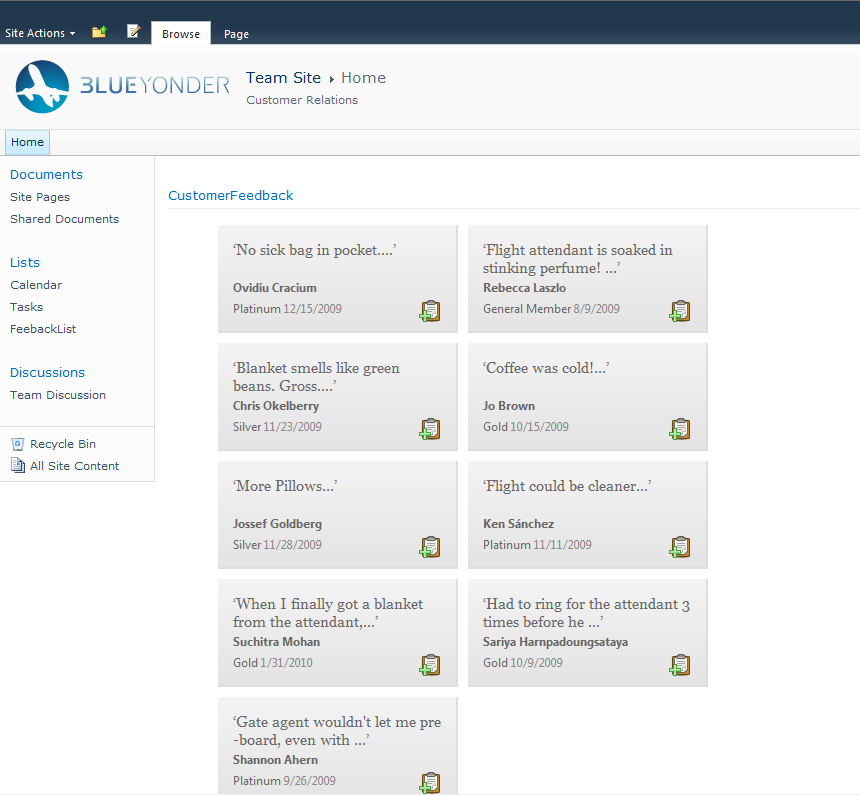 Demo: Visual Web Part
Visual Web Part
New for SharePoint 2010
Uses ASP.NET User Controls (ASCX)
Can combine ASP.NET and SharePoint controls
Integrated designer support in Visual Studio
Develop, deploy, debug using new SharePoint project system
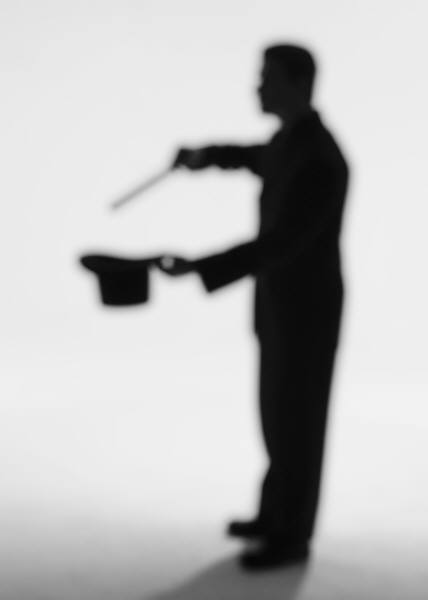 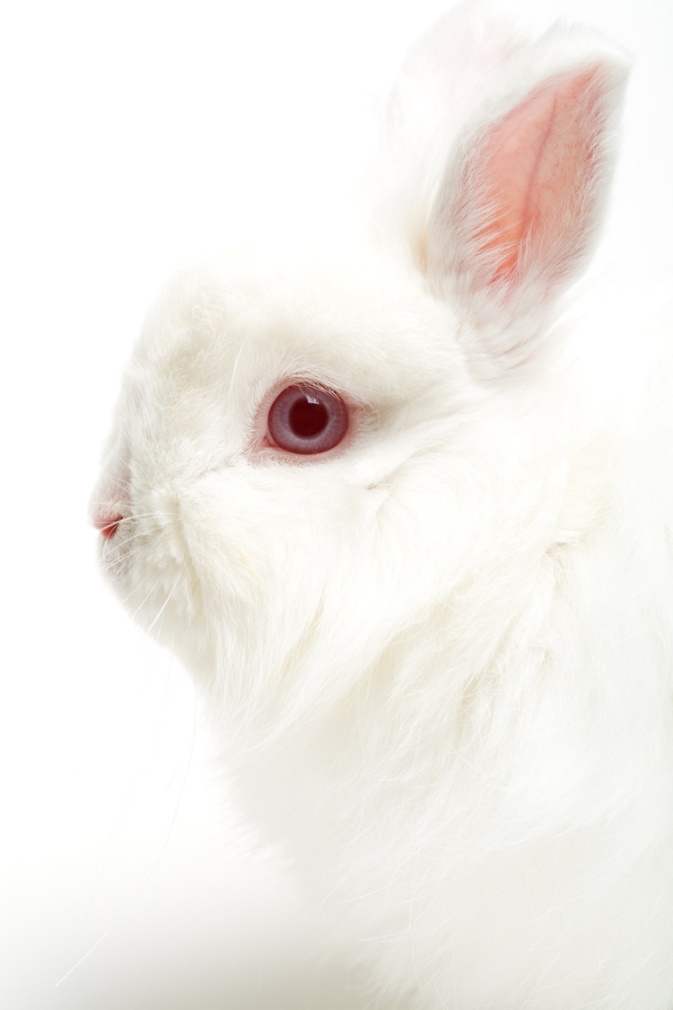 F5
17
Visual Studio 2010Developer Tools for SharePoint
Features, Features, Features
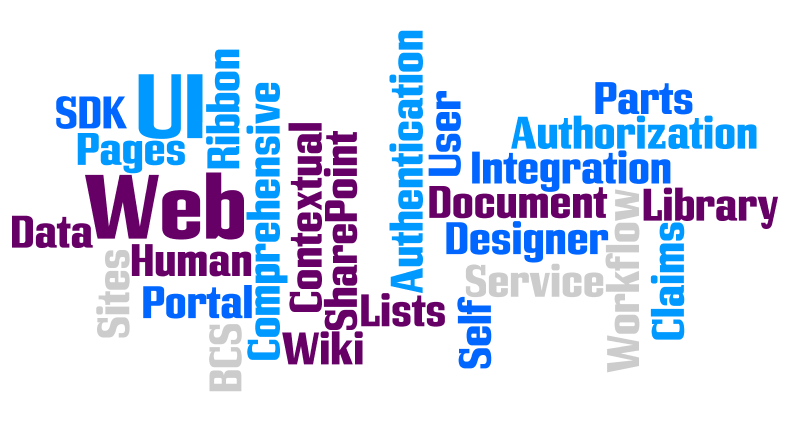 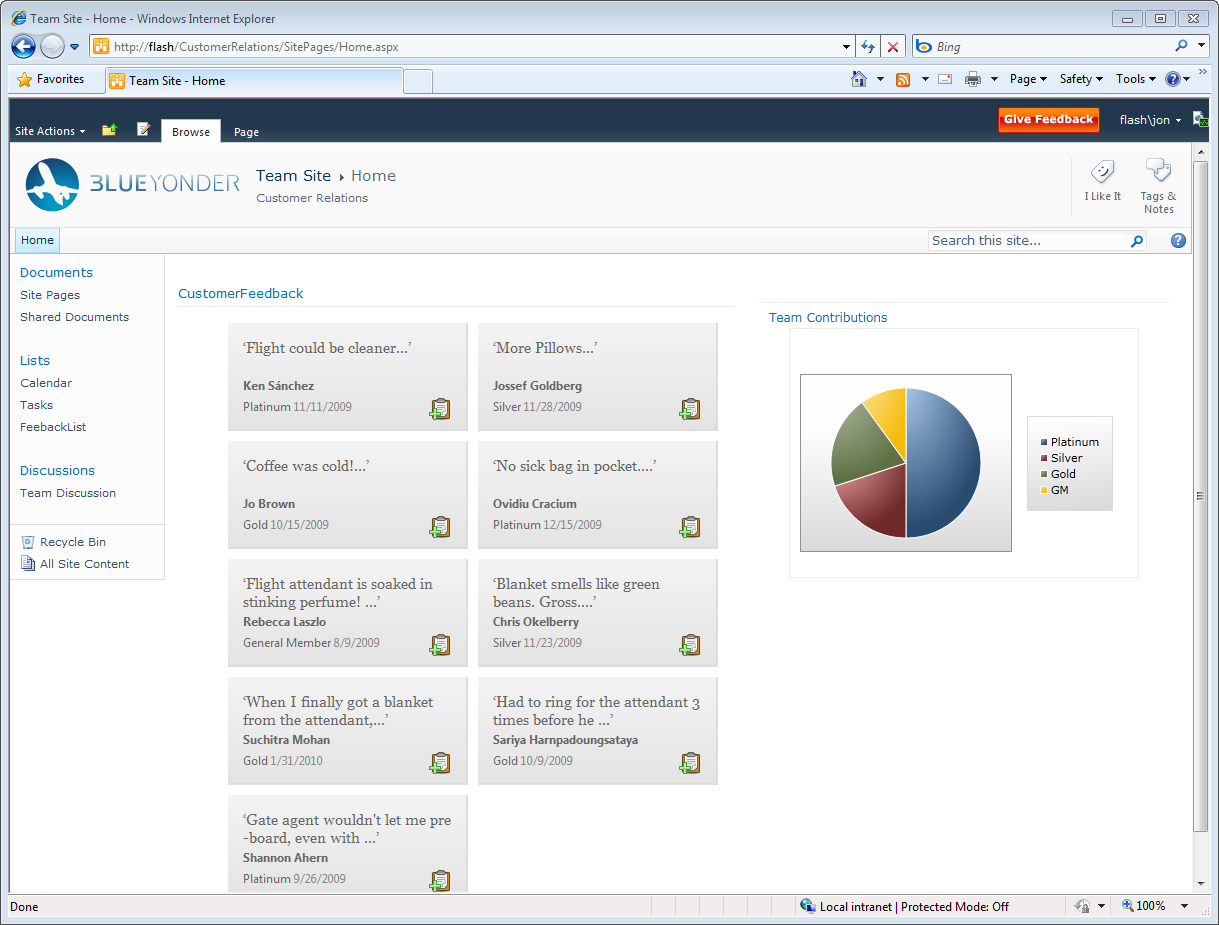 Demo: Connecting data and people with SharePoint
Connecting People
Business Data Connector brings enterprise data to your users
Rich client object model allows you to integrate with SharePoint via JavaScript
SharePoint Feature provides consolidated package for ease of deployment
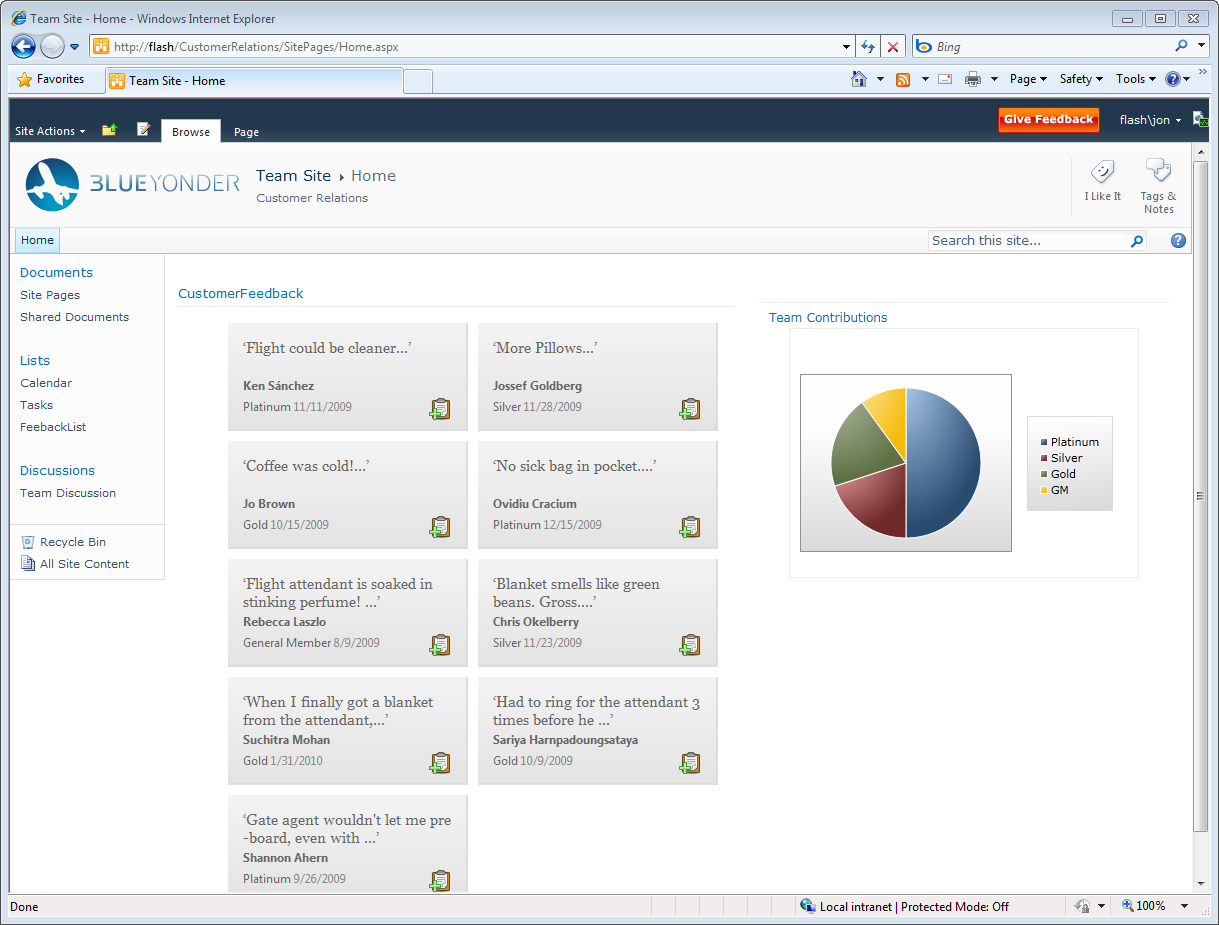 Demo: SharePoint and Silverlight
SharePoint
New client API build especially for Silverlight
New Silverlight Web Part to ease deployment and use of Silverlight Applications
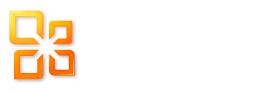 Large install base
Build instantly familiar applications
Evolved developer platform with new services and extensibility
Connected cloud and on-premises services to a common Office PC, phone and browser user experience
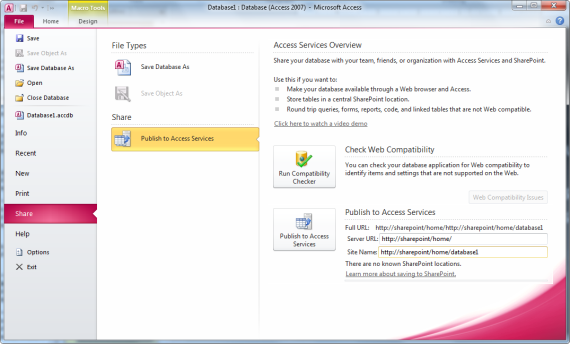 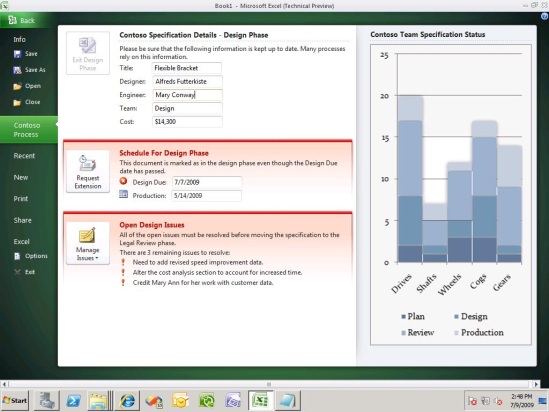 Visual Studio 2010 + Office
Removes dependency on Office PIAs
Language enhancements
C#—Optional Parameters, Named Arguments, Dynamic types
VB—Implicit line continuation, Dynamic types, Auto-properties
Deployment enhancements
Multi-Solution deployment
Post deployment activities
Integrate with SharePoint
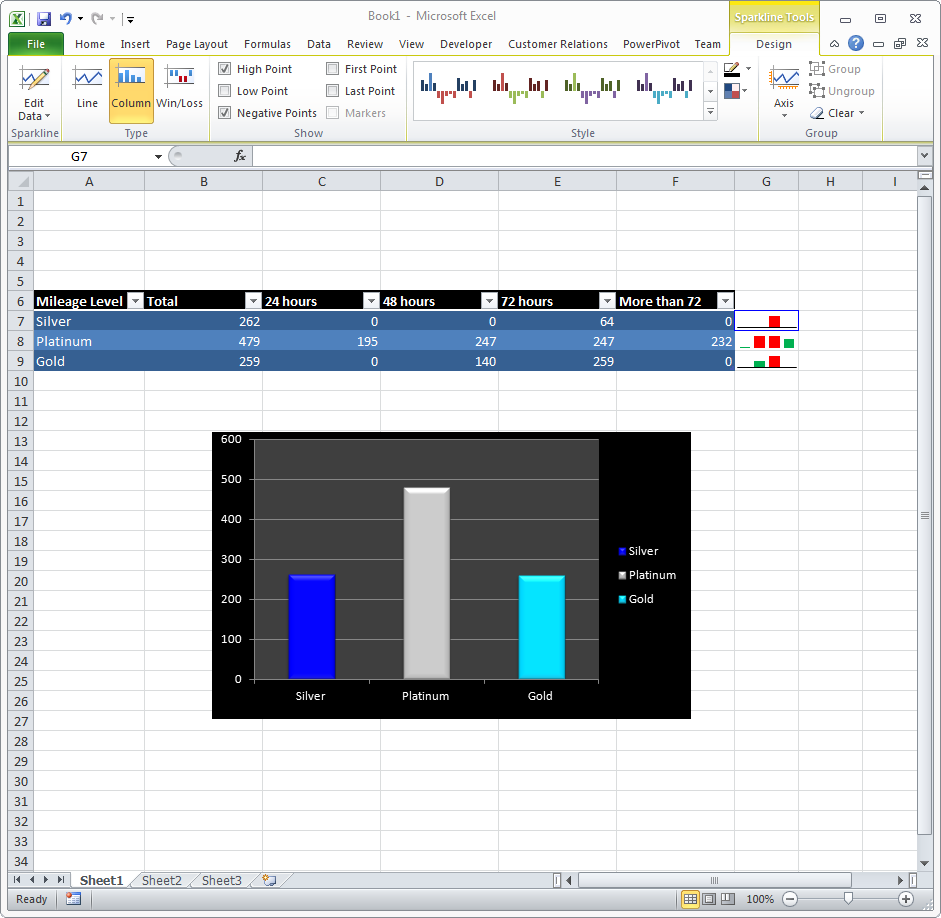 Demo: Excel Add In
Summary
SharePoint is great platform to build on
Leverage your skills—if you build with ASP.NET, you can build with SharePoint
Visual Studio 2010 provides a first class development experience for SharePoint
Visual Studio 2010 continues to make it easy to build Microsoft Office-based solutions